GOLDLINE OAKDALE ALIGNMENT
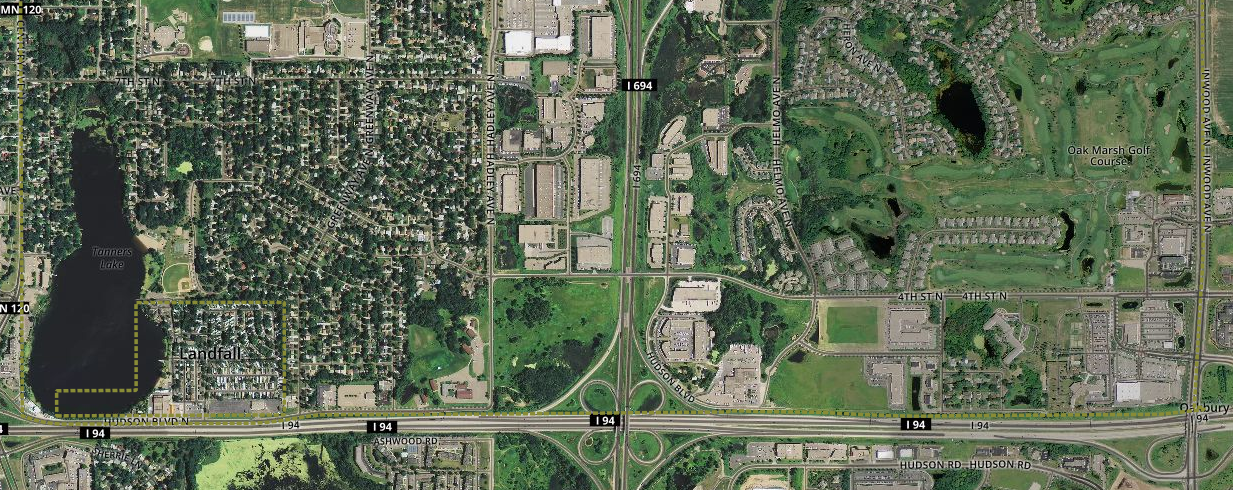 GREENWAY STOP
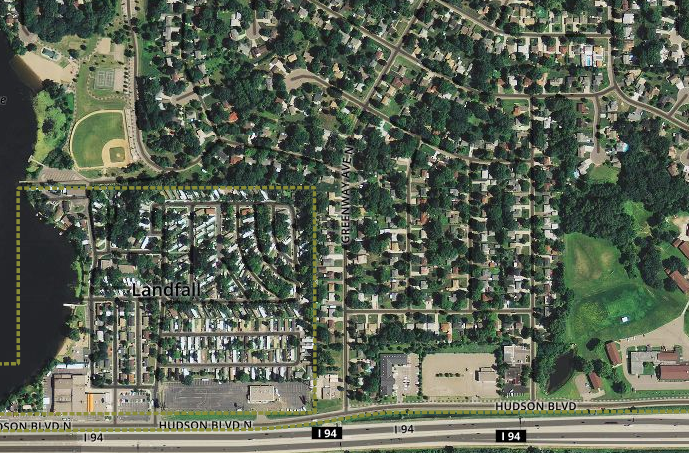 DEVELOPMENT/REDEVELOPMENT AREA
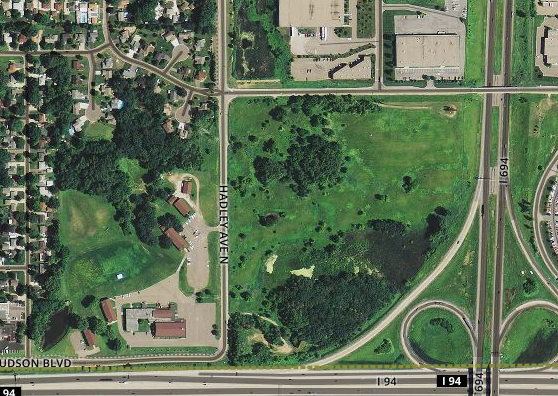 HELMO STOP
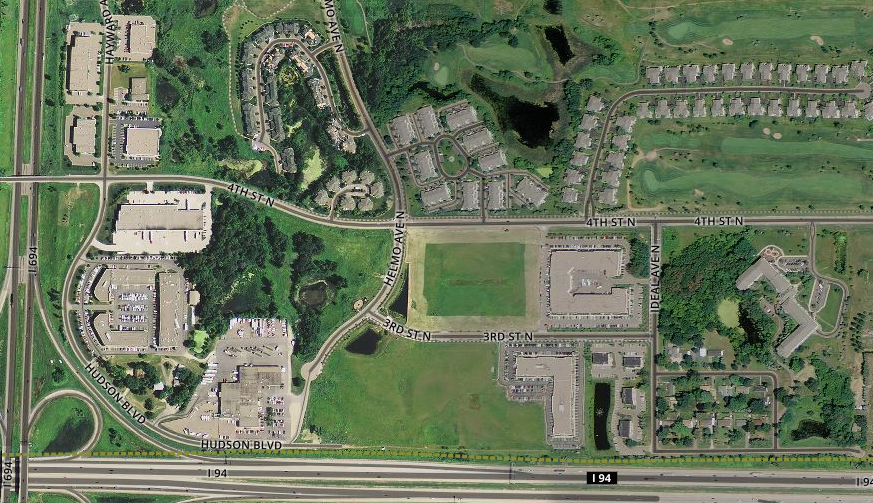